2. ELEKTRICKÝ PROUD
2. 1. ELEKTRICKÝ PROUD
je uspořádaný pohyb volných částic s elektrickým nábojem.
Popsaný děj charakterizuje fyzikální veličina elektrický proud I.
je základní fyzikální veličina  SI
Prochází-li náboj průřezem vodiče rovnoměrně, je elektrický proud I určen jako 

	podíl celkového náboje Q, 	který projde průřezem vodiče 	za jednotku času a tohoto času t.
Jednotka proudu
[I] = C  s–1= A (ampér)

Vodičem prochází proud 1A, jestliže projde průřezem vodiče náboj 1C za 1s.

Pro jednotku elektrického náboje používáme také název ampérsekunda.
				[Q] = [I] . [t] = A . s = C

Driftová rychlost - rychlost, s jakou se nosiče náboje pohybují ve vodiči  (řádově mm.s-1).
Proud se šíří téměř rychlostí světla.
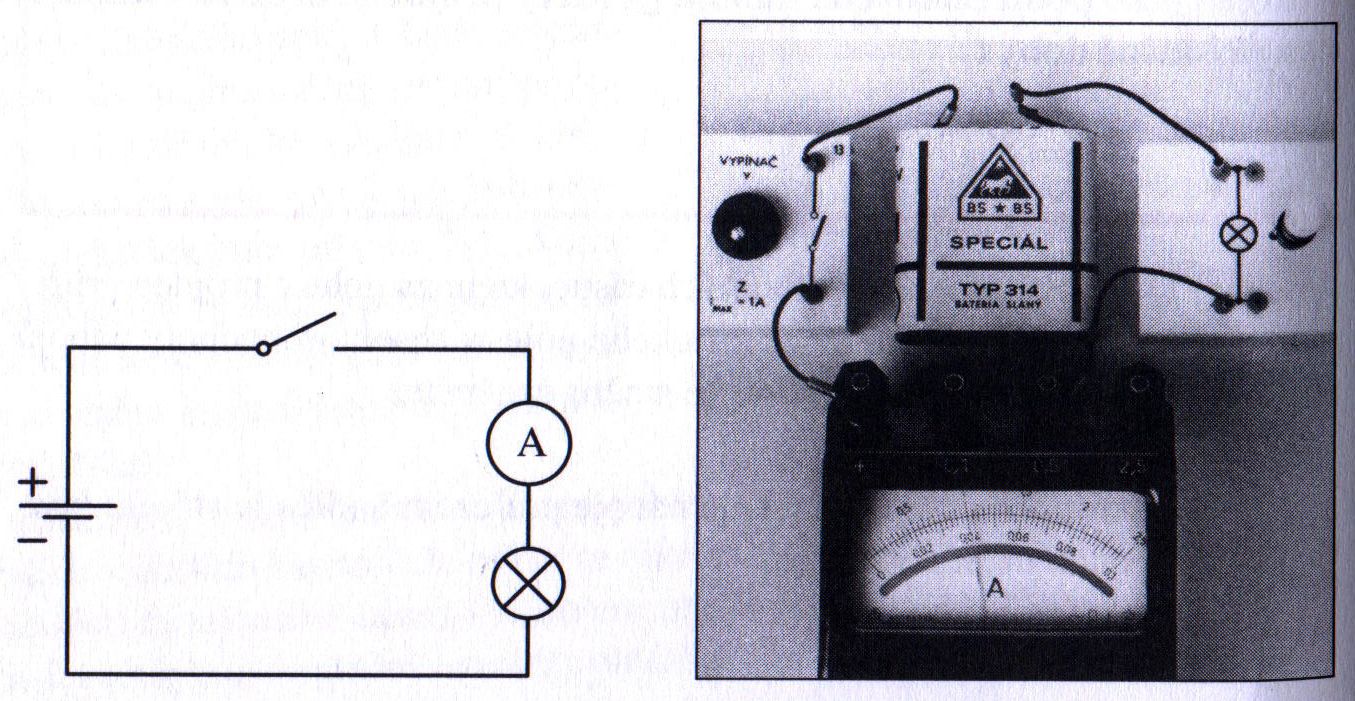 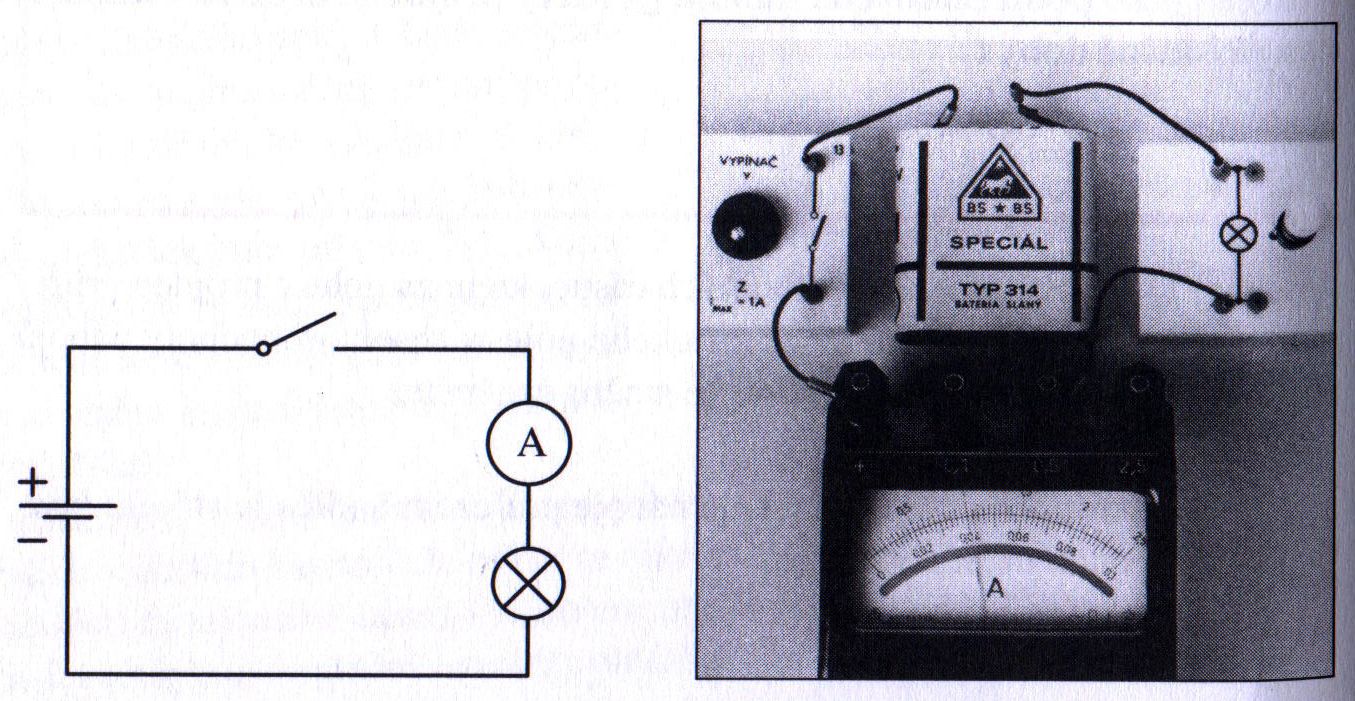 Jednoduchý elektrický obvod
Elektrony se pohybují proti směru intenzity.
Kladné nosiče náboje ve směru intenzity.
Za směr proudu se podle dohody pokládá směr uspořádaného pohybu kladně nabitých částic. 
Proud vychází z kladného pólu zdroje a směřuje do pólu záporného.

Elektrický proud měříme ampérmetrem, zapojeným sériově.
Účinky elektrického proudu
Proud přímo nevnímáme, ale můžeme pozorovat jeho účinky:

 tepelné – změna teploty
 chemické – přenos látky
 magnetické – silové působení
 světelné – efekty v plynech
Příklady
1] Určete proud, kterým by se nabil kondenzátor fotogtafického blesku o kapacite 800 μF na napětí 500 V během 20 sekund.

2] Kolik volných elektronů projde za 1 minutu vodičem při proudu 1 mA?

3] Akumulátor se nabíjel po dobu 10 hodin proudem 7 A. Jak dlouho se vybíjel, jestliže se z něho při vybíjení odebíral stálý proud 0,5 A? Účinnost 100 %.
2. 2. ELEKTRICKÝ ZDROJ
přeměňuje určitý druh energie na energii elektrickou
je to zařízení, mezi jehož dvěma póly je i při připojení vodiče udržován rozdíl elektrického napětí
příjem energie
Ee  intenzita vnějšího pole
Ei  intenzita vnitřního pole

Fe  elektrostatická síla
Fn  neelektrostatická síla

Není-li ke svorkám zdroje připojen spotřebič (zdrojem neprochází proud), pak jsou elektrostatické a neelektrostatické síly v rovnováze.
-
+
+
+
zdroj
vnější část obvodu
výdej energie
příjem energie
elektromotorické napětí zdroje Uenapětí uvnitř zdroje 

napětí naprázdno U0 je napětí na svorkách nezatíženého el. zdroje, ze kterého se neodebírá proud (zdroj naprázdno) U0 = Ue 
svorkové napětí U  je napětí na svorkách el. zdroje, ze kterého se odebírá proud
napětí na vodiči je napětí mezi konci vodiče, které uvádí do pohybu el. náboj ve vodiči
-
+
+
+
zdroj
vnější část obvodu
výdej energie
Uvnitř zdroje působí neelektrostatické síly Fn , které odvádějí 
z  + svorky elektrony
ze – svorky kladné ionty
Tyto síly vykonají uvnitř zdroje práci 

Ve vnější části obvodu působí elektrostatické síly Fe a konají práci

Svorkové napětí zatíženého zdroje je menší než elektromotorické napětí.


Nabité částice ztrácejí potenciální energii, která se přemění na jiné formy energie.
2. 3. ZDROJE STEJNOSMĚRNÉHO NAPĚTÍ
galvanický článek (tvořený dvěma elektrodami z různých kovů, mezi kterými je umístěna vodivá kapalina – elektrolyt) využívá chemickou energii uvolněnou při reakci kovových elektrod s elektrolytem,

  Voltův článek – elektrody – Zn, Cu;                                  elektrolyt – zředěná H2SO4,

  suchý článek (monočlánek)  	elektrody – Zn, C + směs grafitu a burelu; 	elektrolyt – roztok salmiaku zahuštěný na gel

  baterie vznikne spojením více monočlánků
Elektrické zdroje
akumulátor – můžeme ho nabíjet př. olověný: elektrody – Pb, PbO2, elektrolyt – zředěná H2SO4 → v autech, dále např. NiCd, NiMH, Li-ion (pro elektronické účely – články do walkmanů, přenosných přehrávačů, mobilních telefonů)
fotočlánek využívá energii světla dopadajícího na vhodně upravenou destičku polovodiče (probíhá fotoelektrický jev). Sestavují se do slunečních baterií a používají se v kalkulačkách, umělých družicích, … 
termočlánky využívají termoelektrický jev; spojíme-li dva vodiče z různých kovů, a jeden konec budeme zahřívat, vznikne kontaktní napětí
elektromagnetické zdroje (dynamo, alternátor) přeměňují mechanickou práci na el. energii, jsou zdrojem proměnlivého proudu